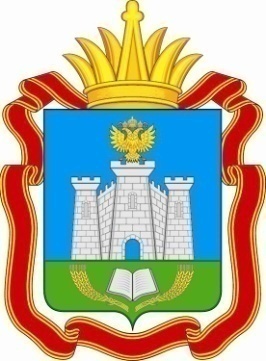 Департамент образования Орловской области
Управление контроля и надзора в сфере образования
О введении федерального государственного образовательного стандарта начального общего образования с 1 сентября 2022 года
Сергеева Анастасия Игоревна, заместитель начальника отдела государственной аккредитации и лицензирования
12 января 2022 года
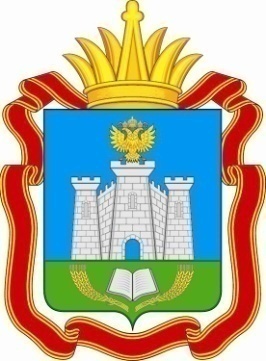 Федеральные государственные образовательные стандарты с позиции федерального государственного контроля (надзора) в сфере образования
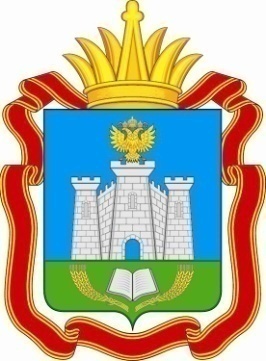 Федеральный закон от 29.12.2012 № 273-ФЗ «Об образовании в Российской Федерации»
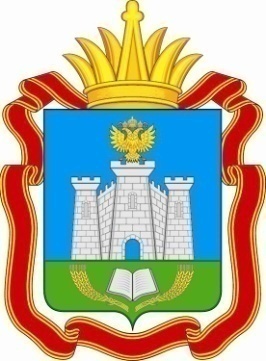 Реестр
примерных основных общеобразовательных программ (fgosreestr.ru)
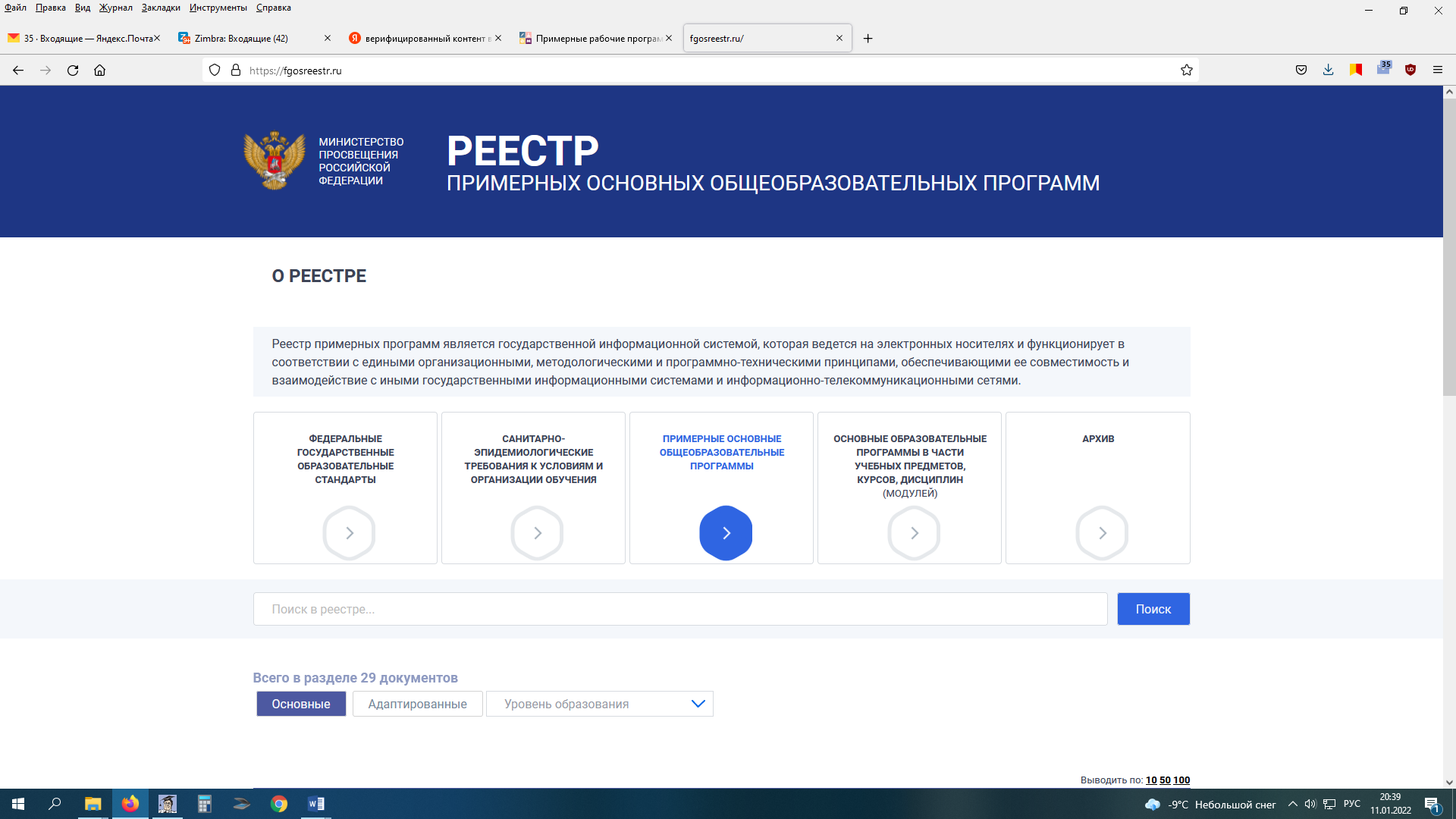 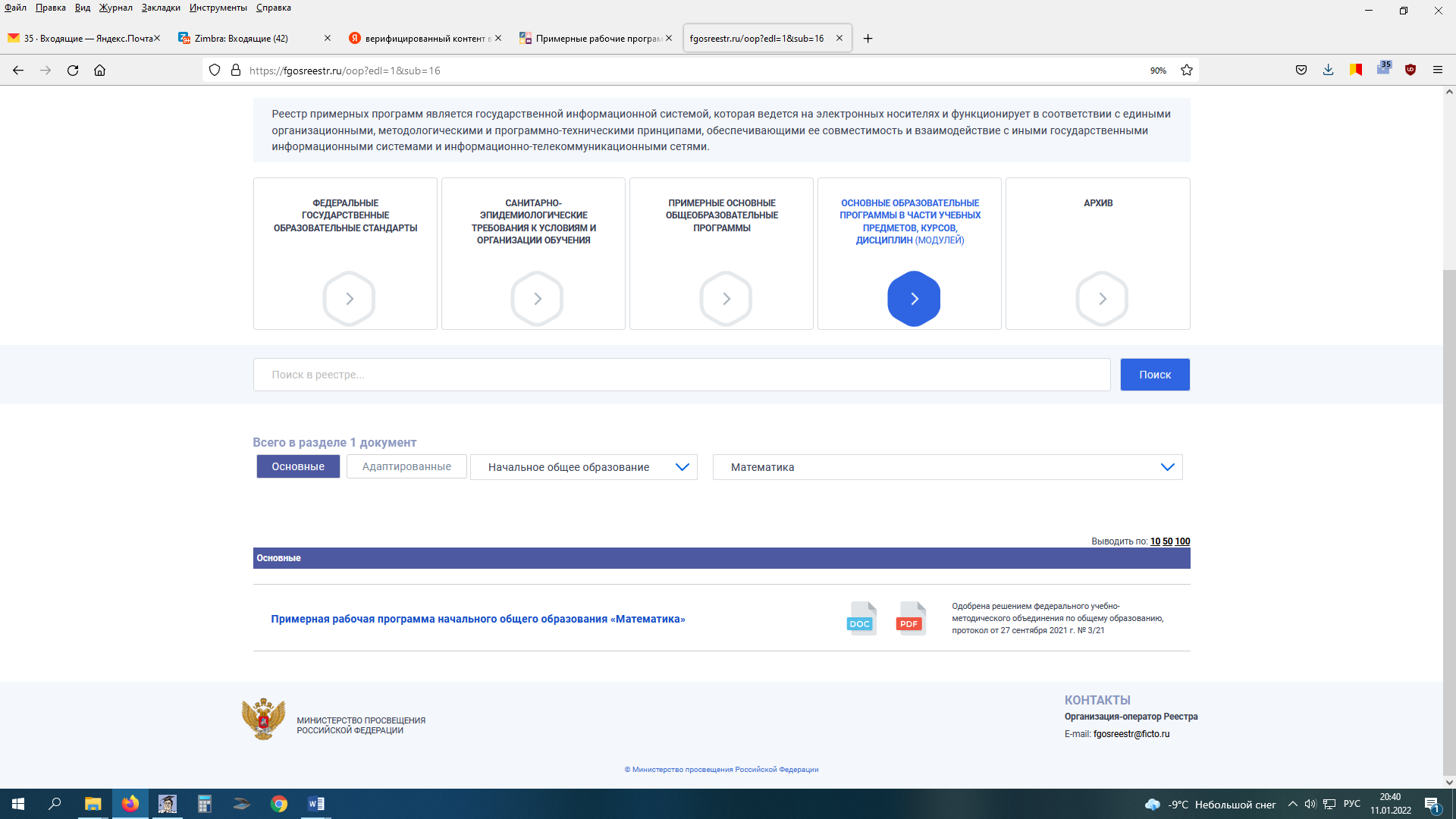 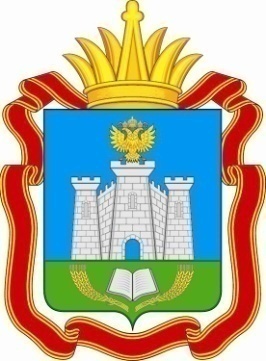 Сайт научно-методического сопровождения реализации ФГОС ФГБНУ «Институт стратегии развития образования Российской академии образования» - «Единое содержание общего образования» (edsoo.ru)
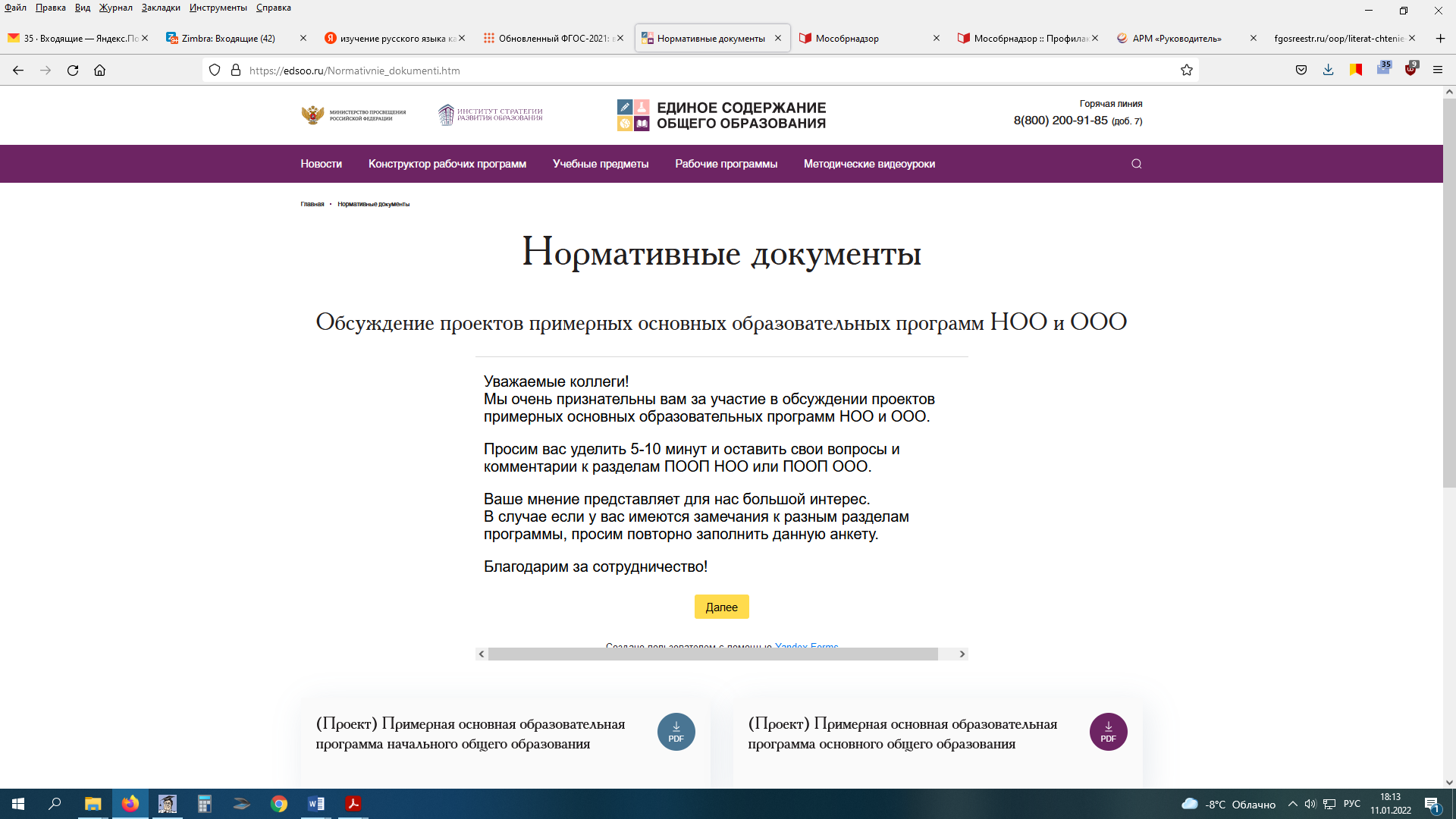 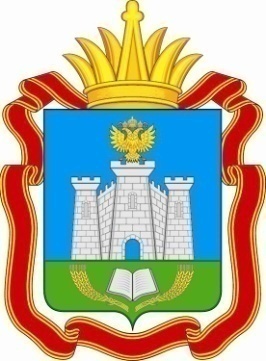 Приказ Минпросвещения России от 31.05.2021 № 286 «Об утверждении федерального государственного образовательного стандарта начального общего образования» 
(начало действия документа - 16.07.2021)
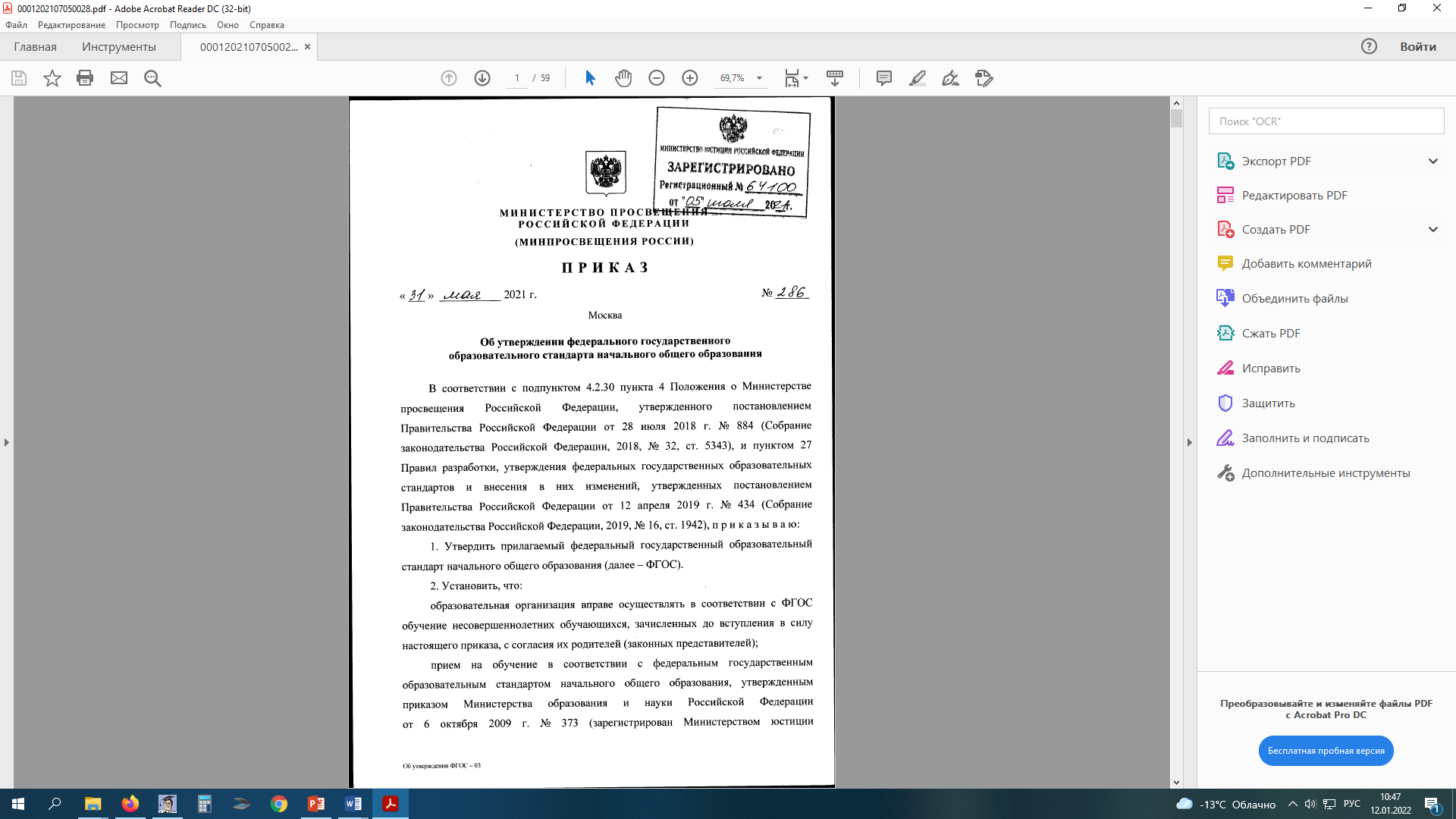 Пункт 2 приказа:
«Установить, что:
образовательная организация вправе осуществлять в соответствии с ФГОС обучение несовершеннолетних обучающихся, зачисленных до вступления в силу настоящего приказа, с согласия их родителей (законных представителей);
прием на обучение в соответствии с федеральным государственным образовательным стандартом начального общего образования, утвержденным приказом Министерства образования и науки Российской Федерации от 06.10.2009 № 373 (с изменениями), прекращается 1 сентября 2022 года.
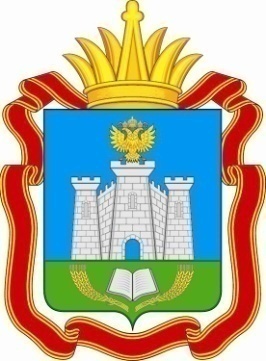 Ключевые изменения
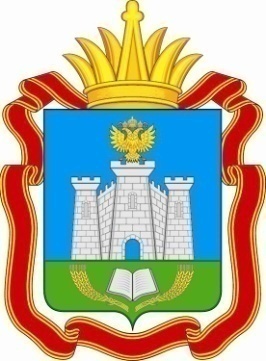 Сравнение структуры ФГОС НОО (2009) и ФГОС НОО (2021)
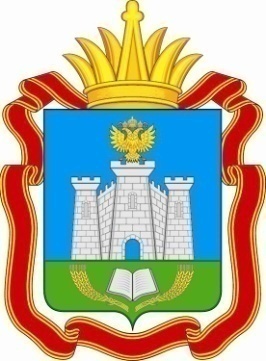 Новации ФГОС НОО (2021)
«Общие положения»
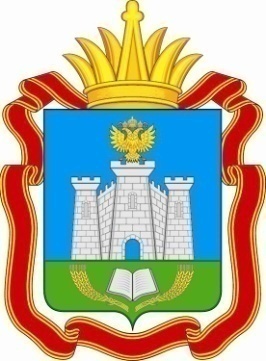 Новации ФГОС НОО (2021)
«Общие положения»
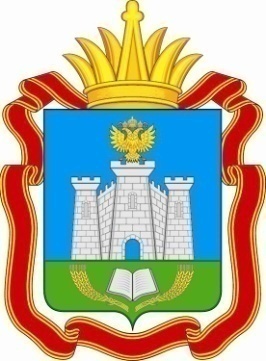 Сравнение ФГОС НОО (2009) и ФГОС НОО (2021)
«Общие положения»
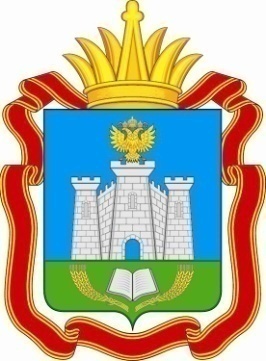 Новации ФГОС НОО (2021)
«Требования к структуре ООП НОО»
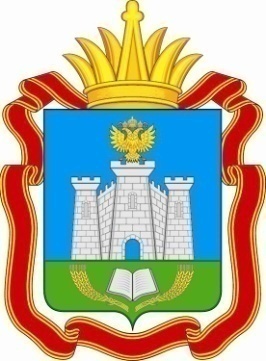 Сравнение ФГОС НОО (2009) и ФГОС НОО (2021)
«Требования к структуре ООП НОО: целевой раздел»
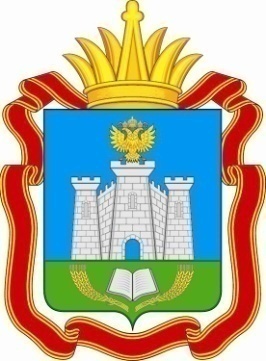 Сравнение ФГОС НОО (2009) и ФГОС НОО (2021)
«Требования к структуре ООП НОО: содержательный раздел»
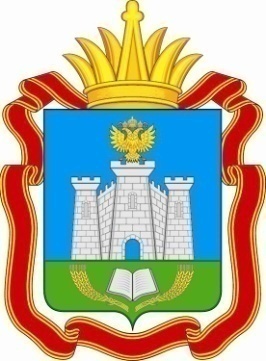 Сравнение ФГОС НОО (2009) и ФГОС НОО (2021)
«Требования к структуре ООП НОО: содержательный раздел»
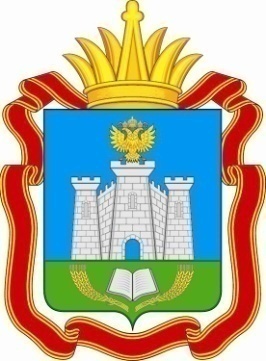 Сравнение ФГОС НОО (2009) и ФГОС НОО (2021)
«Требования к структуре ООП НОО: содержательный раздел»
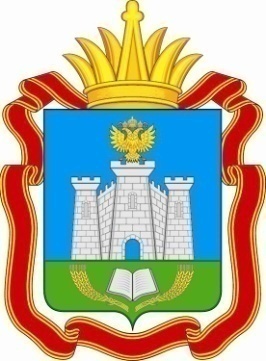 Новации ФГОС НОО (2021)
«Требования к структуре ООП НОО: организационный раздел»
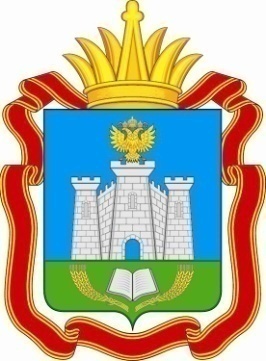 Новации ФГОС НОО (2021)
«Требования к структуре ООП НОО: организационный раздел»
В учебный план входят следующие обязательные для изучения предметные области, учебные предметы (учебные модули):
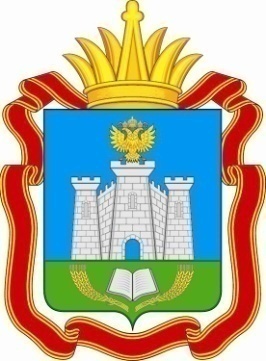 Изучение русского языка как родного языка
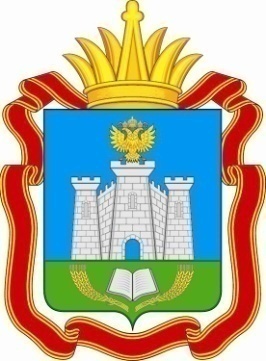 Сравнение ФГОС НОО (2009) и ФГОС НОО (2021)
«Требования к структуре ООП НОО: организационный раздел»
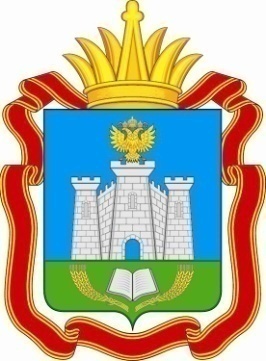 Сравнение ФГОС НОО (2009) и ФГОС НОО (2021)
«Требования к условиям реализации ООП НОО»
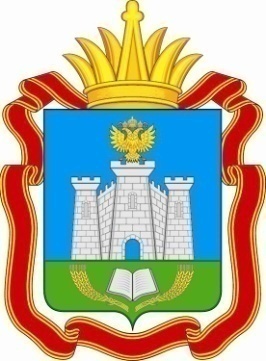 Новации ФГОС НОО (2021)
«Требования к условиям реализации ООП НОО»
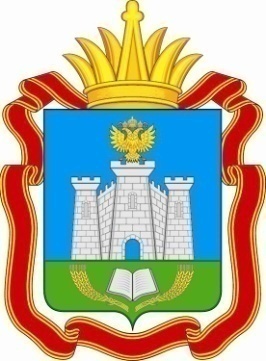 Новации ФГОС НОО (2021)
«Требования к условиям реализации ООП НОО»
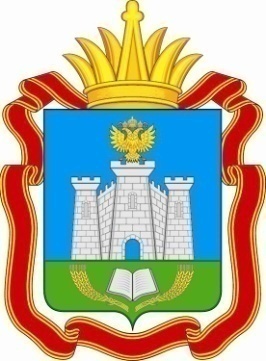 Новации ФГОС НОО (2021)
«Требования к условиям реализации ООП НОО»
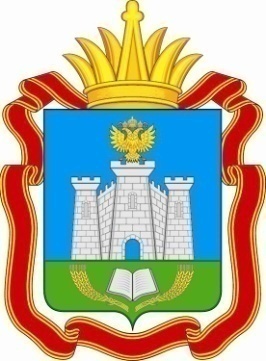 Новации ФГОС НОО (2021)
«Требования к результатам освоения ООП НОО»
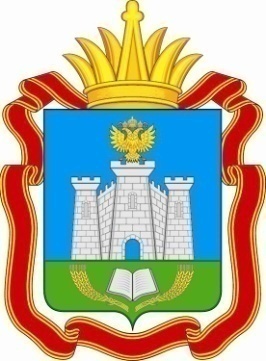 Новации ФГОС НОО (2021)
«Требования к результатам освоения ООП НОО»
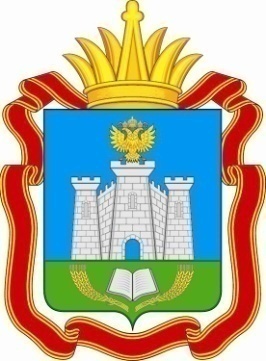 Новации ФГОС НОО (2021)
«Требования к результатам освоения ООП НОО»
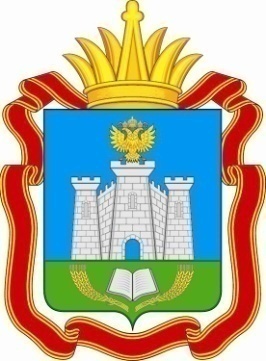 Новации ФГОС НОО (2021)
«Требования к результатам освоения ООП НОО»
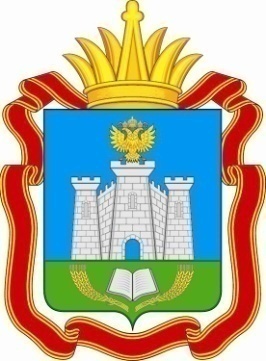 Переходим на ФГОС НОО-2021…
(уровень общеобразовательной организации)
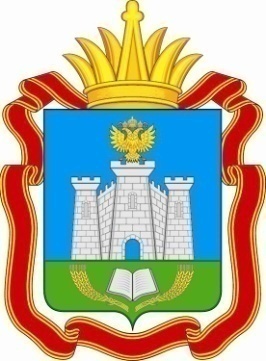 Государственная специализированная информационная система «Портал Орловской области – публичный информационный центр»
https://orel-region.ru/index.php?head=6&part=73&unit=206&op=2
(контакты, в том числе е-mail)
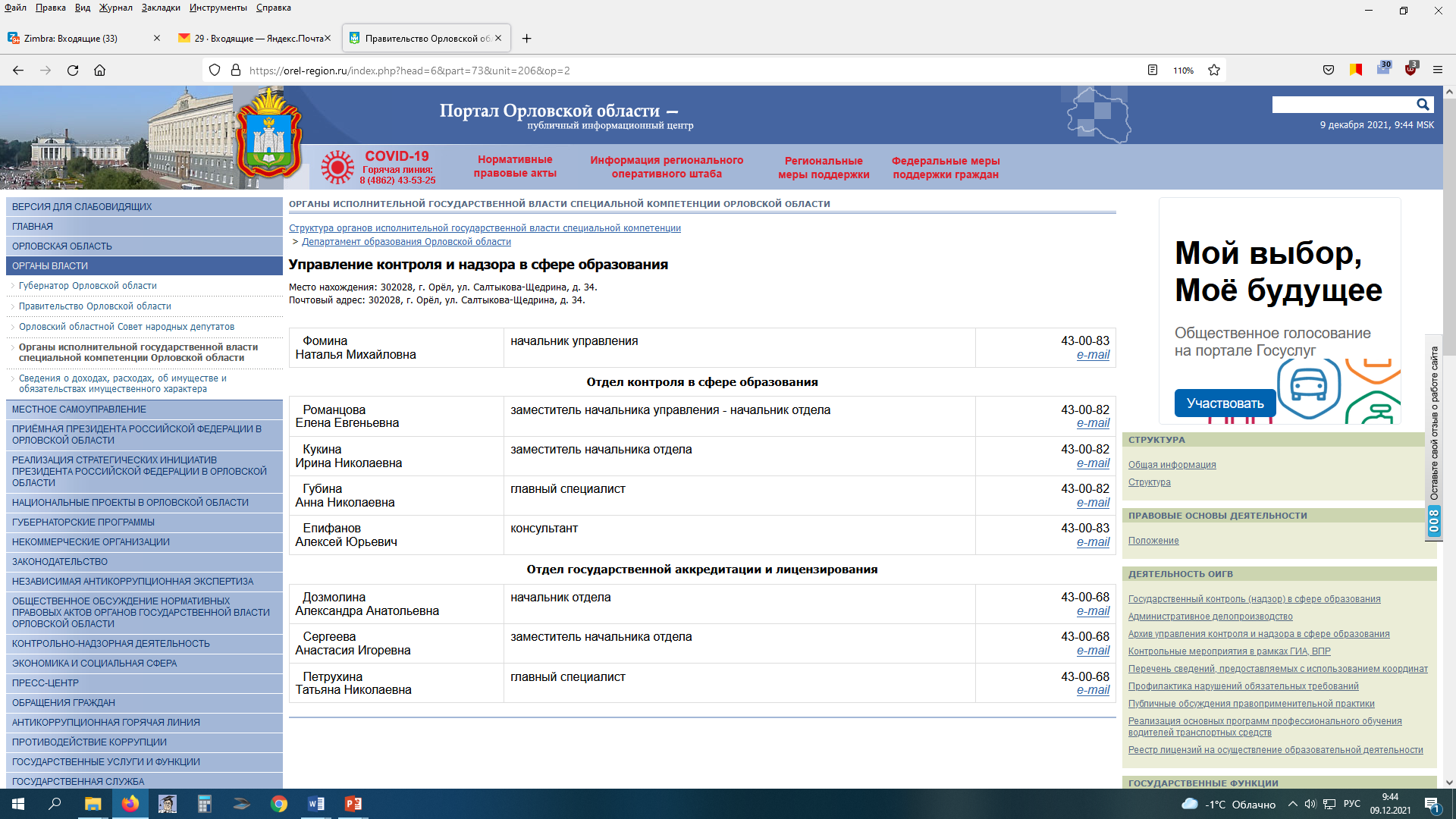 Спасибо за внимание!